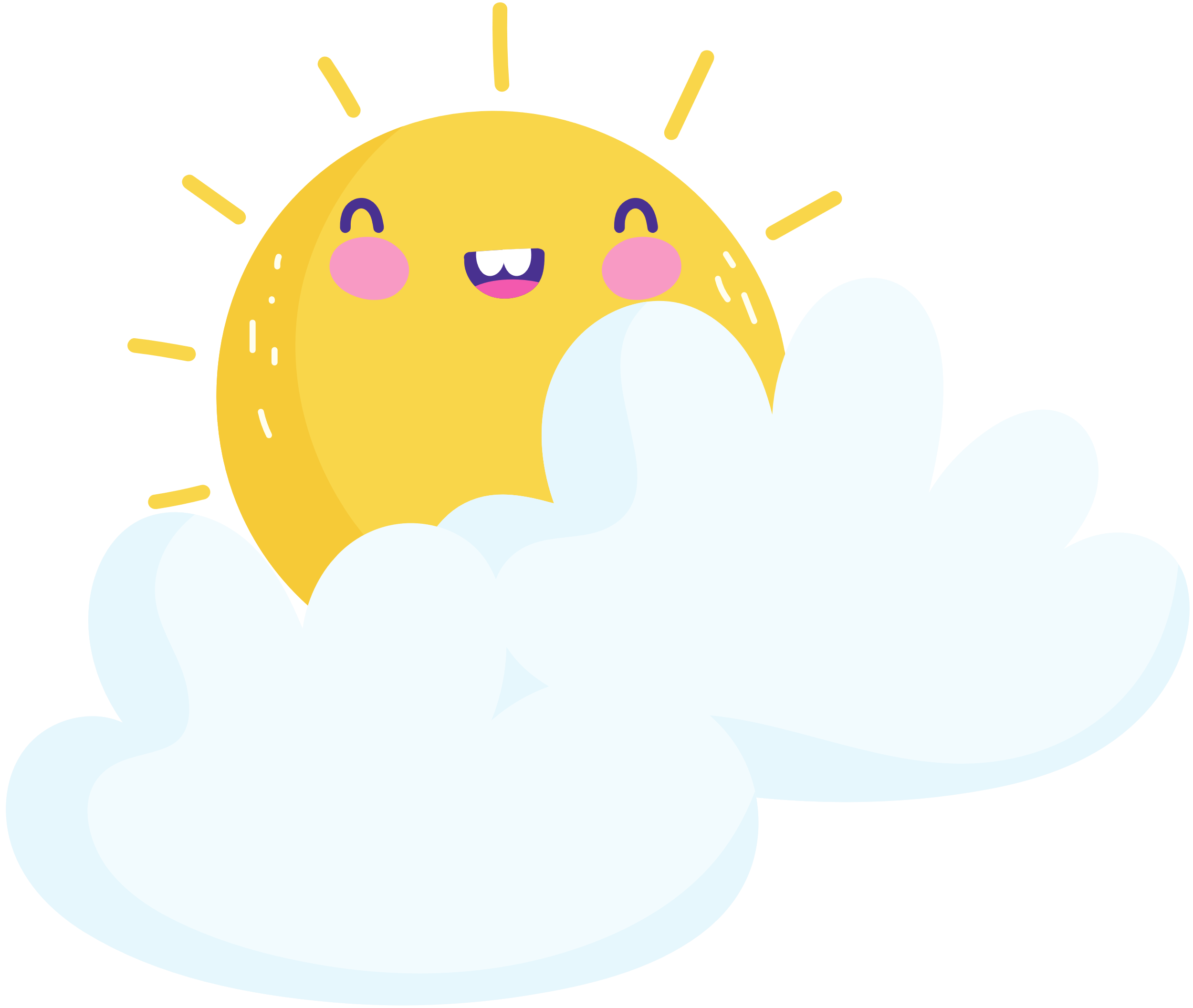 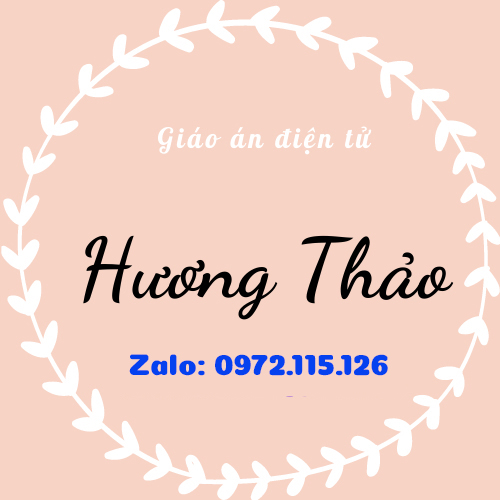 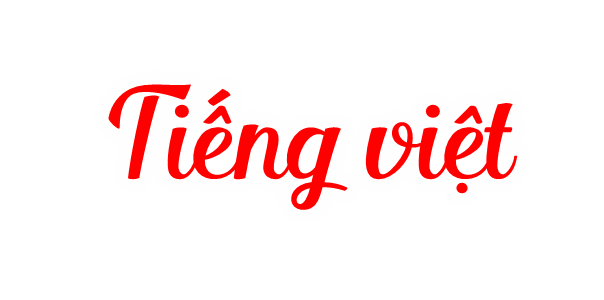 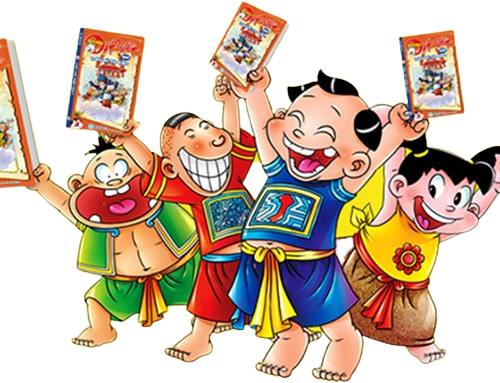 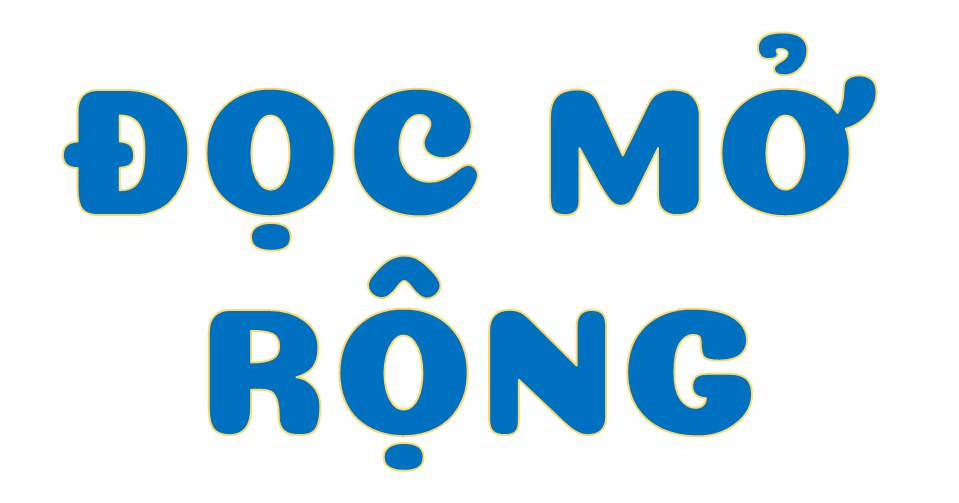 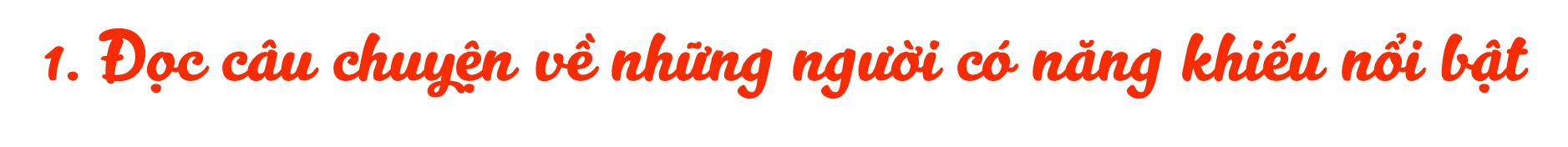 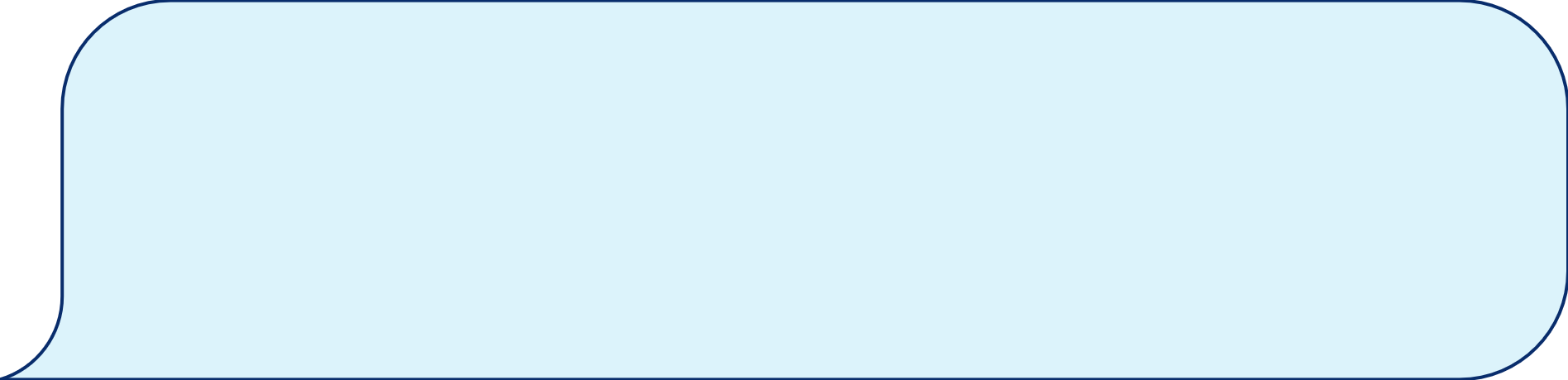 G. - Thần đồng đất Việt
- Danh nhân thế giới
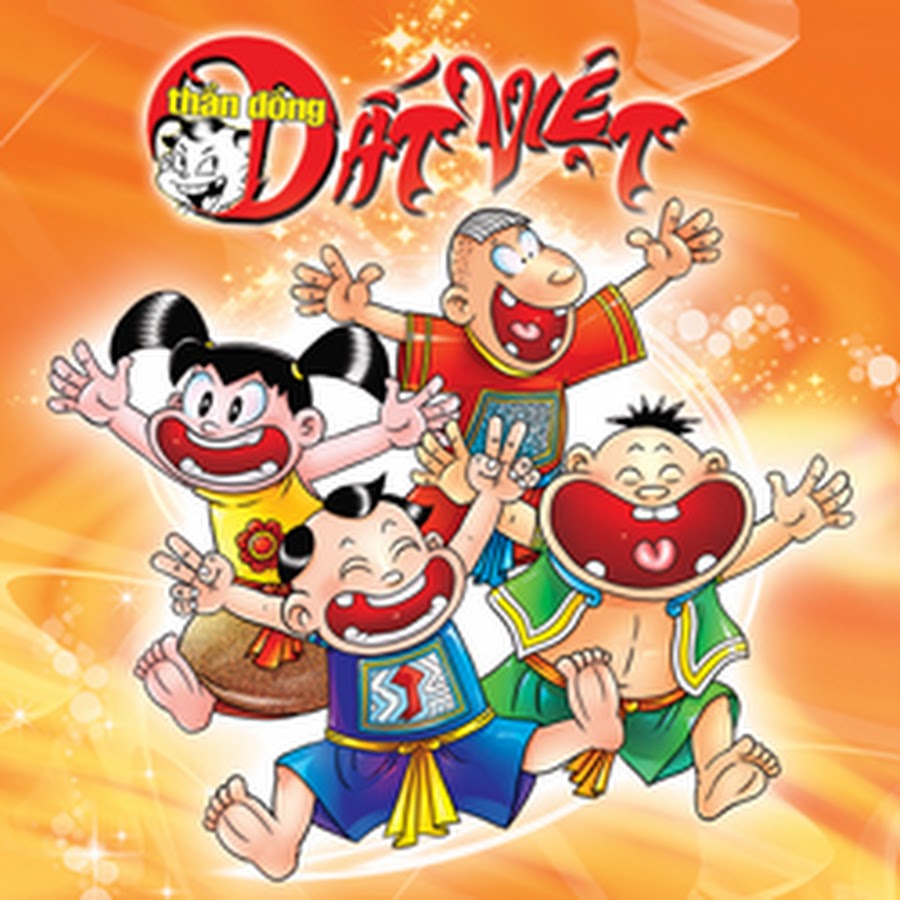 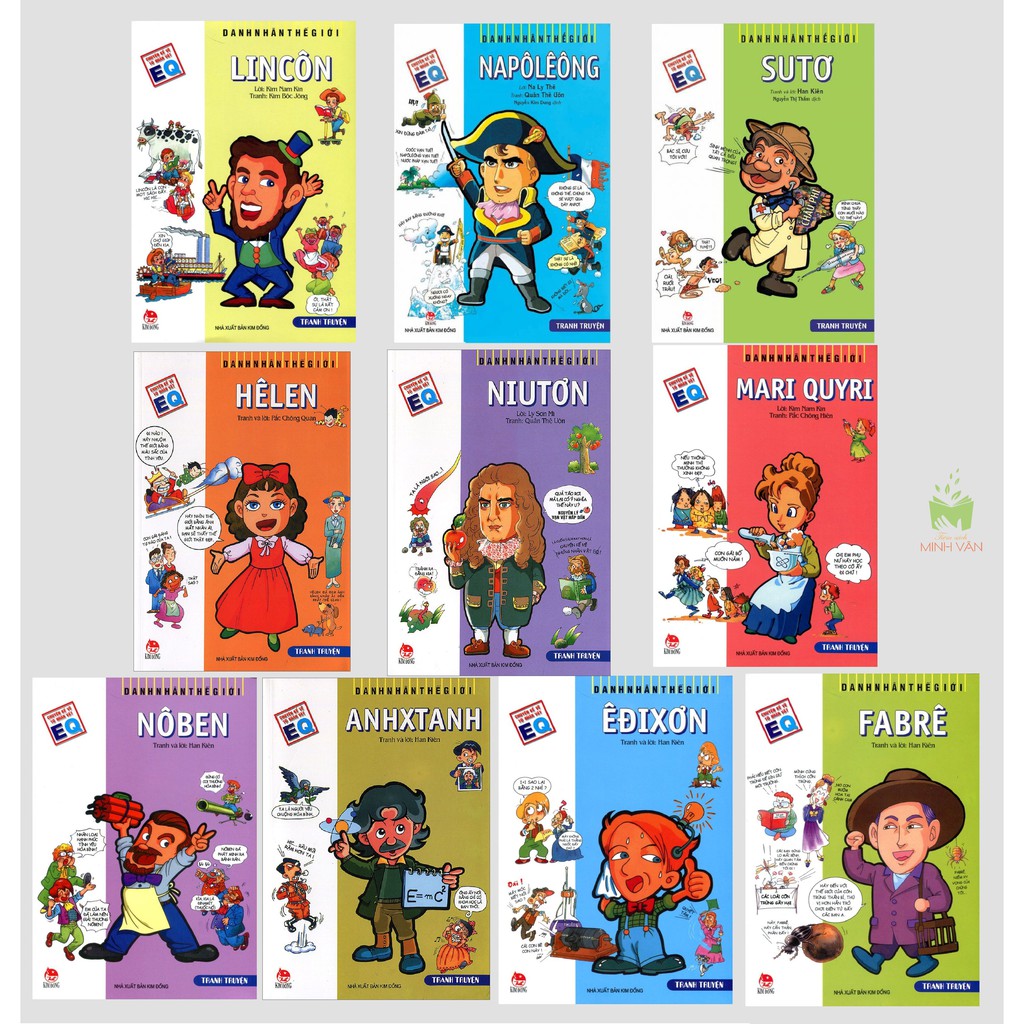 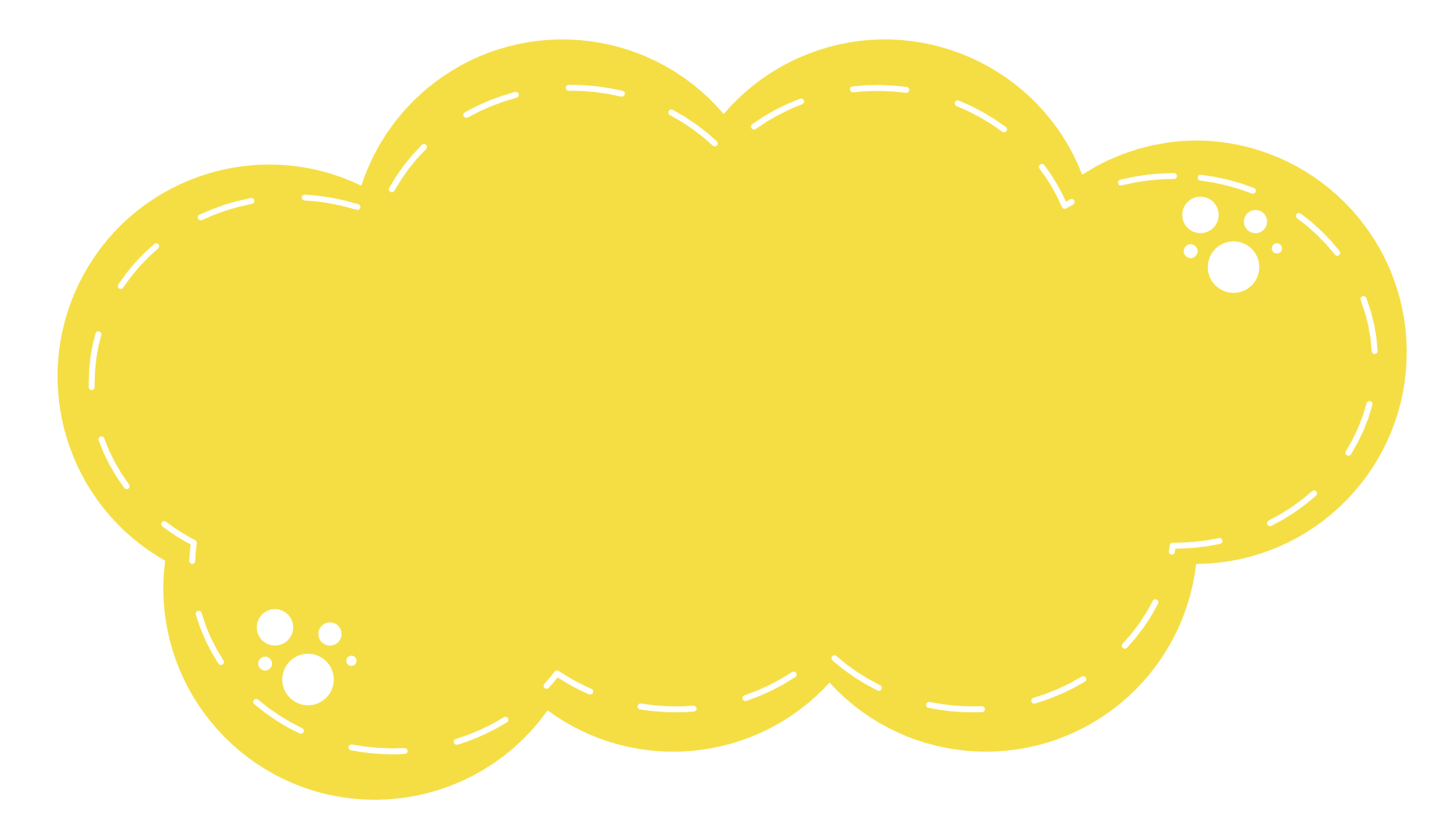 Viết Phiếu đọc sách
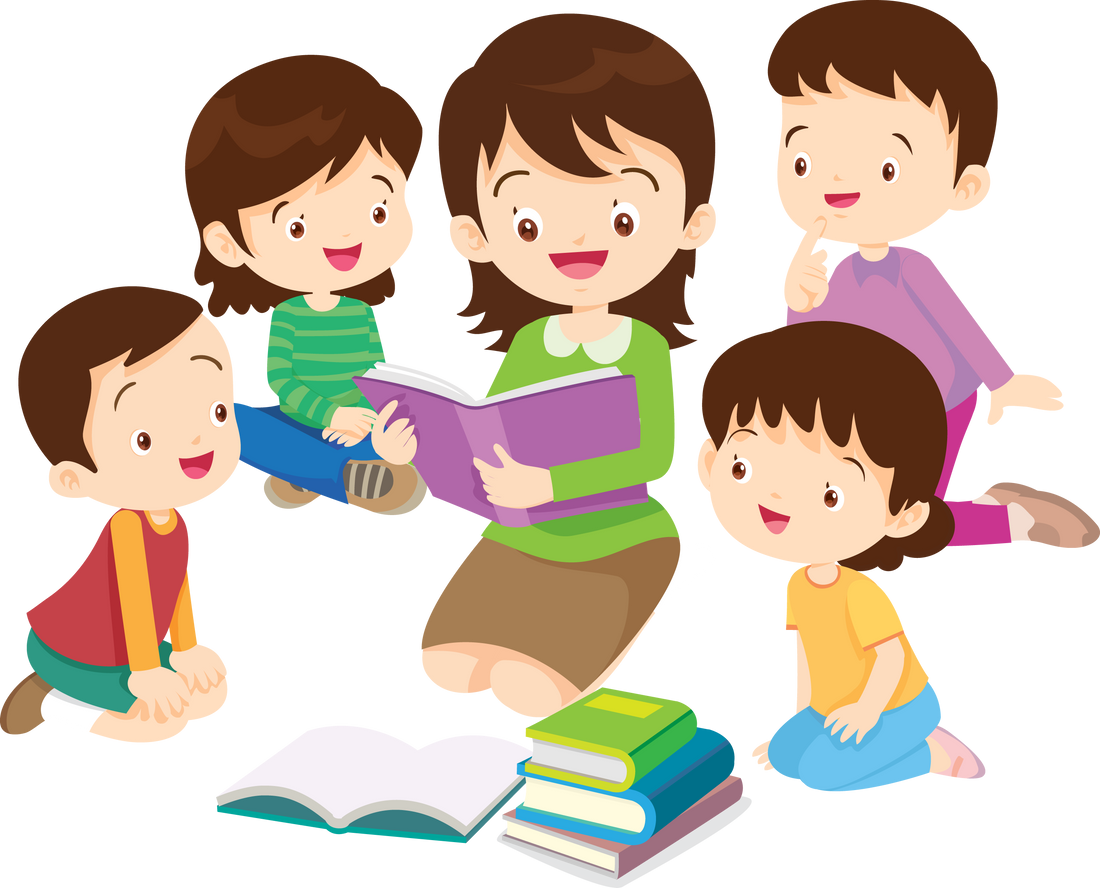 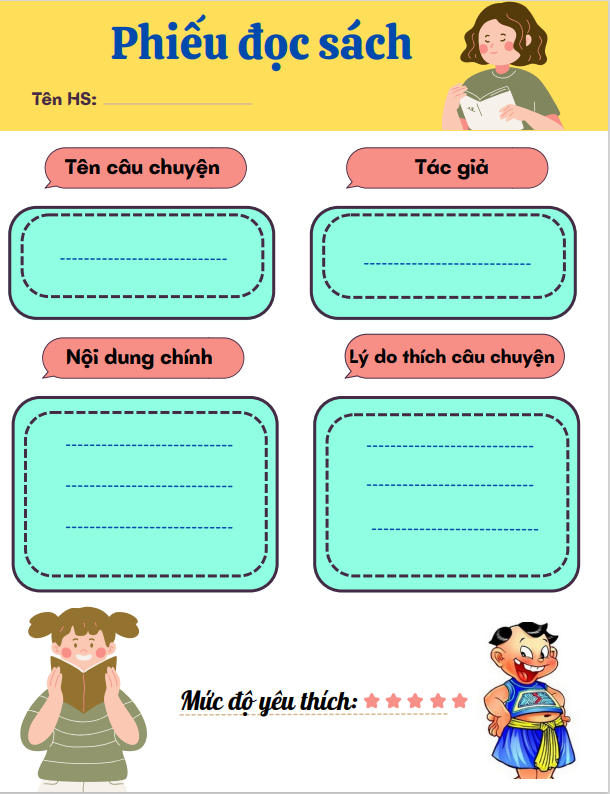 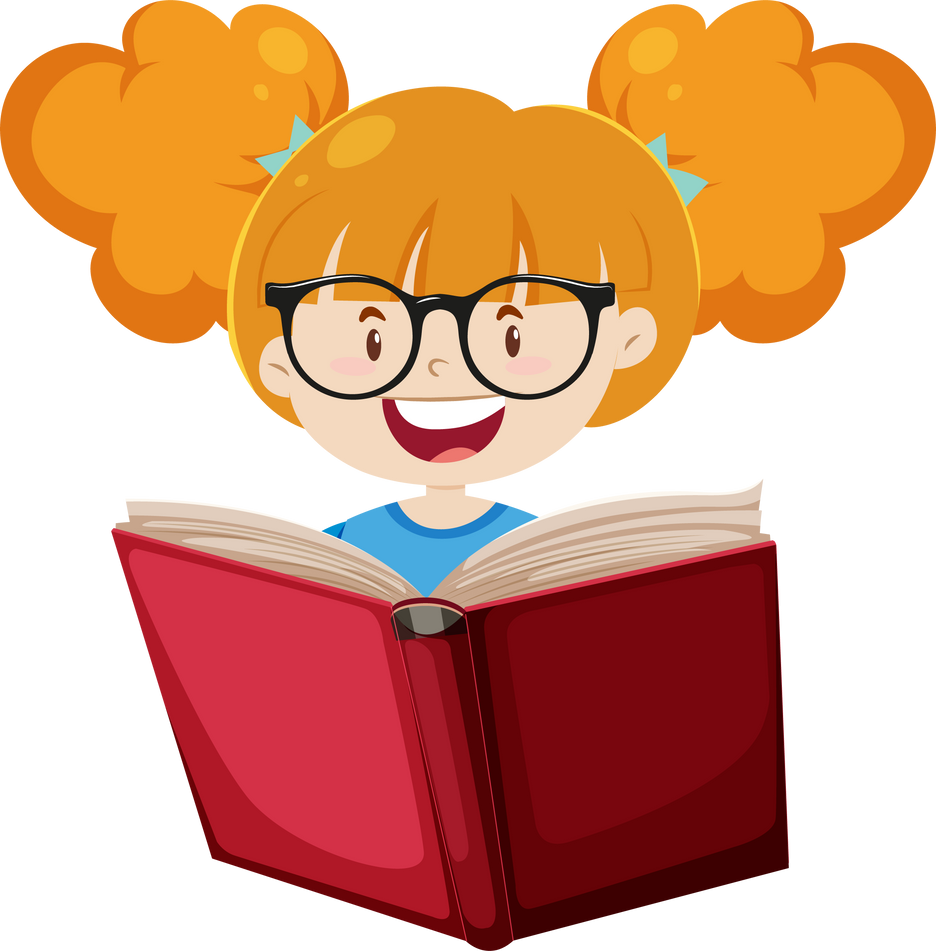 Thầy cô in phiếu đọc sách em đính kèm cho hs viết
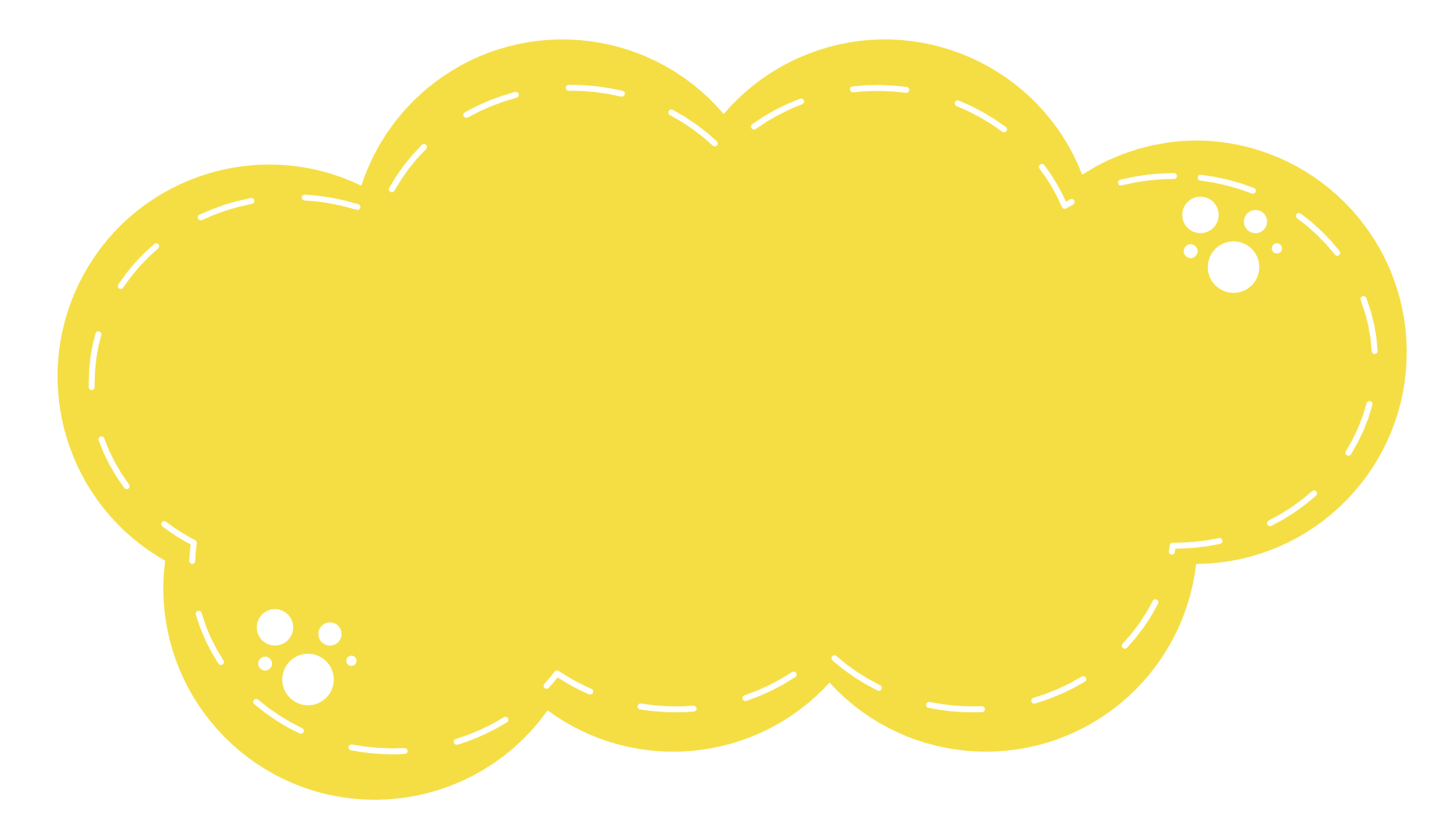 Chia sẻ phiếu đọc sách trong nhóm
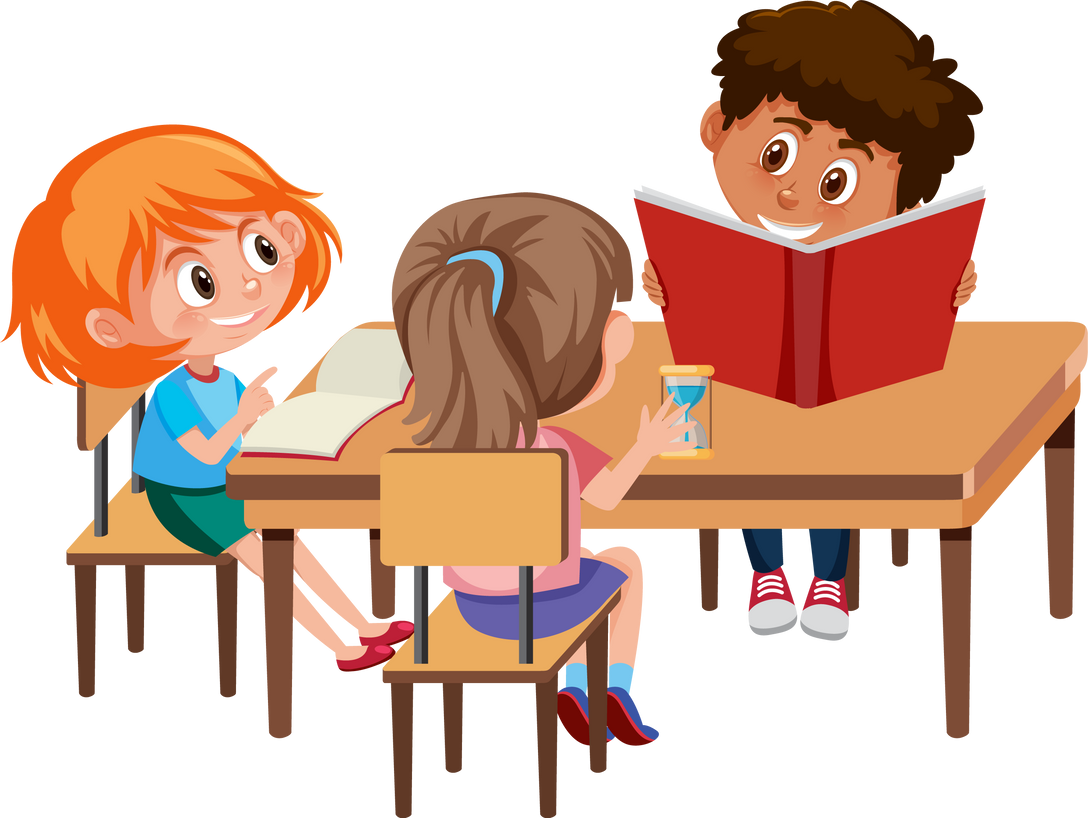 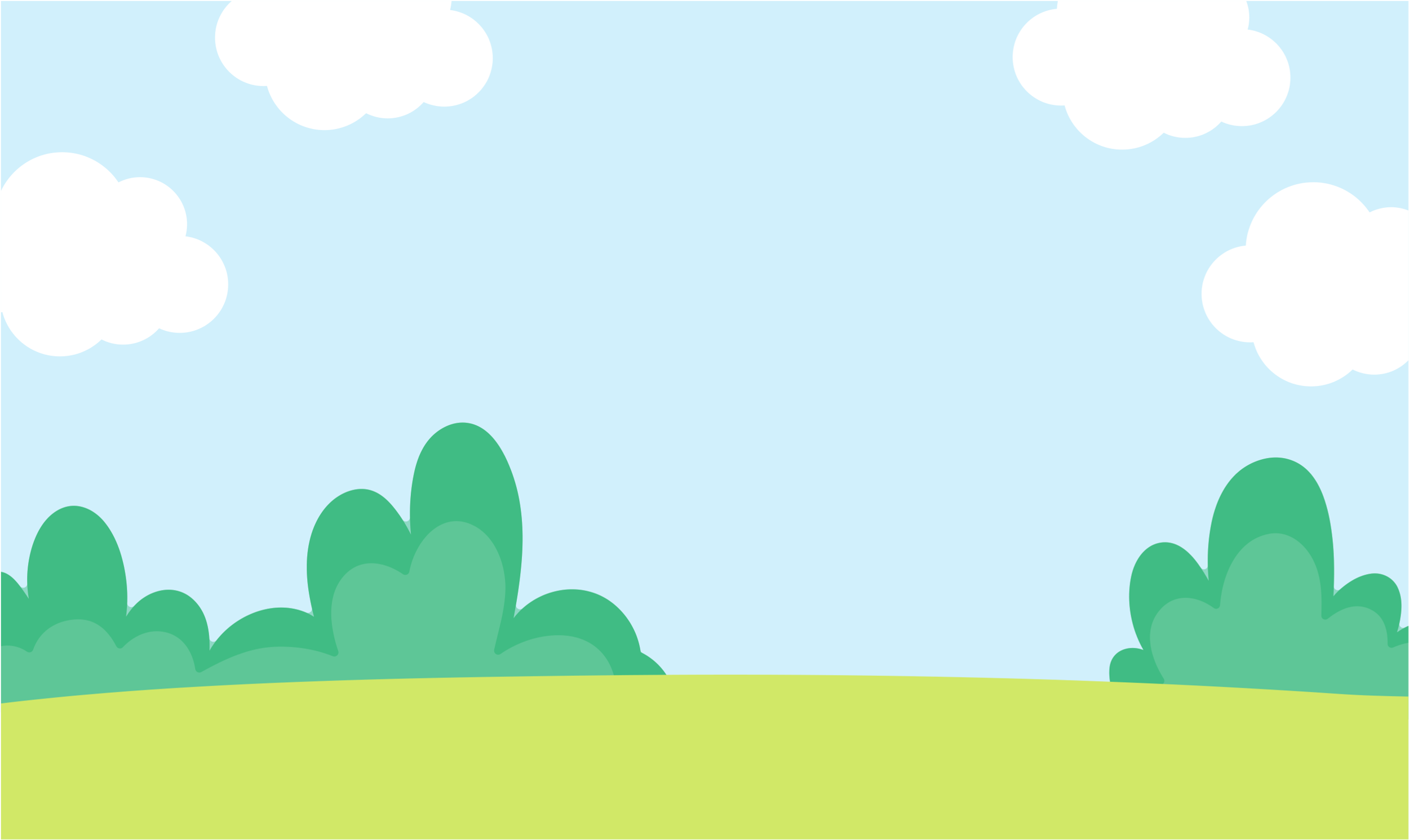 3. Trao đổi với bạn về nội dung câu chuyện em đã đọc.
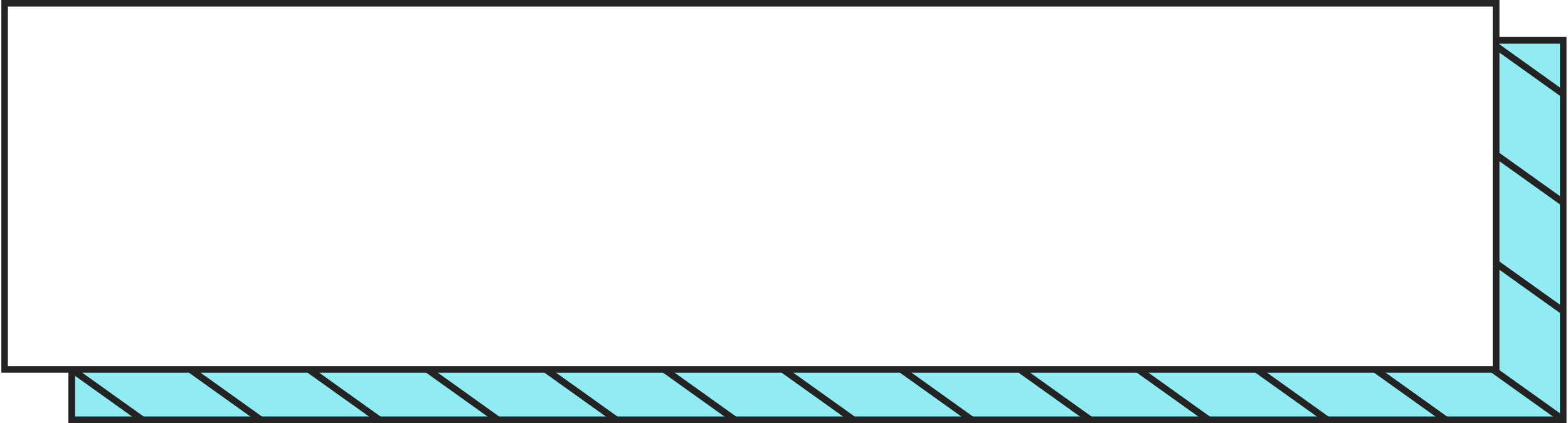 Nội dung câu chuyện nói về điều gì?
Nhân vật chính trong truyện là ai?
Nhân vật đó có năng khiếu gì nổi bật?
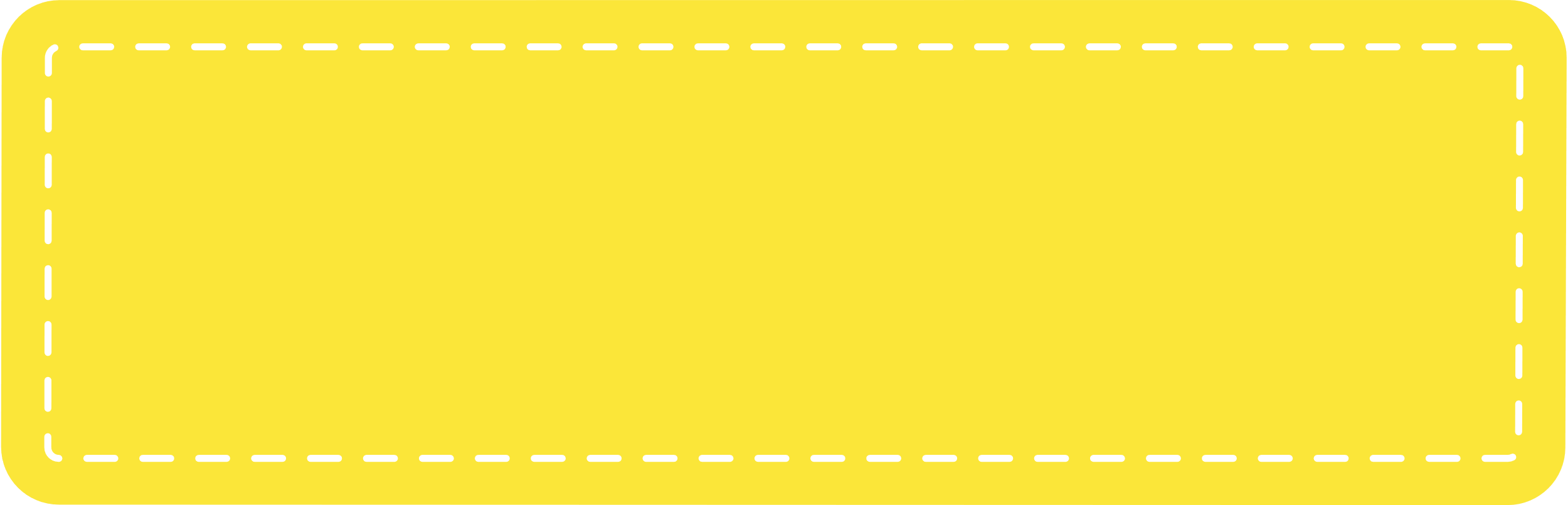 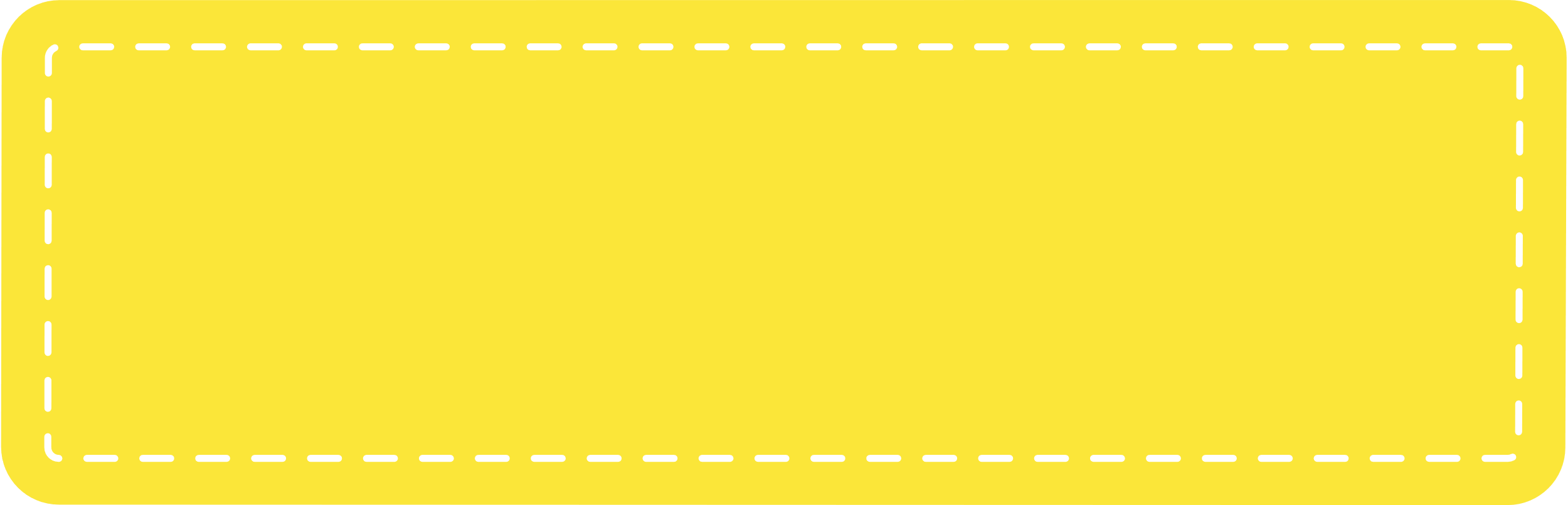 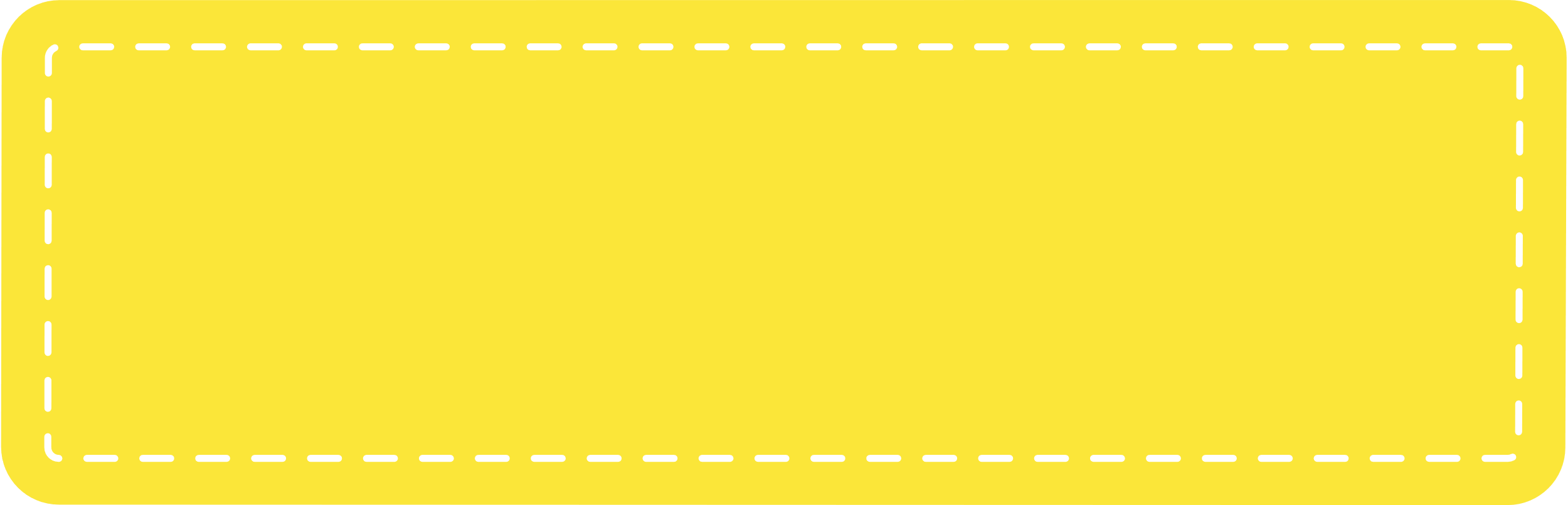 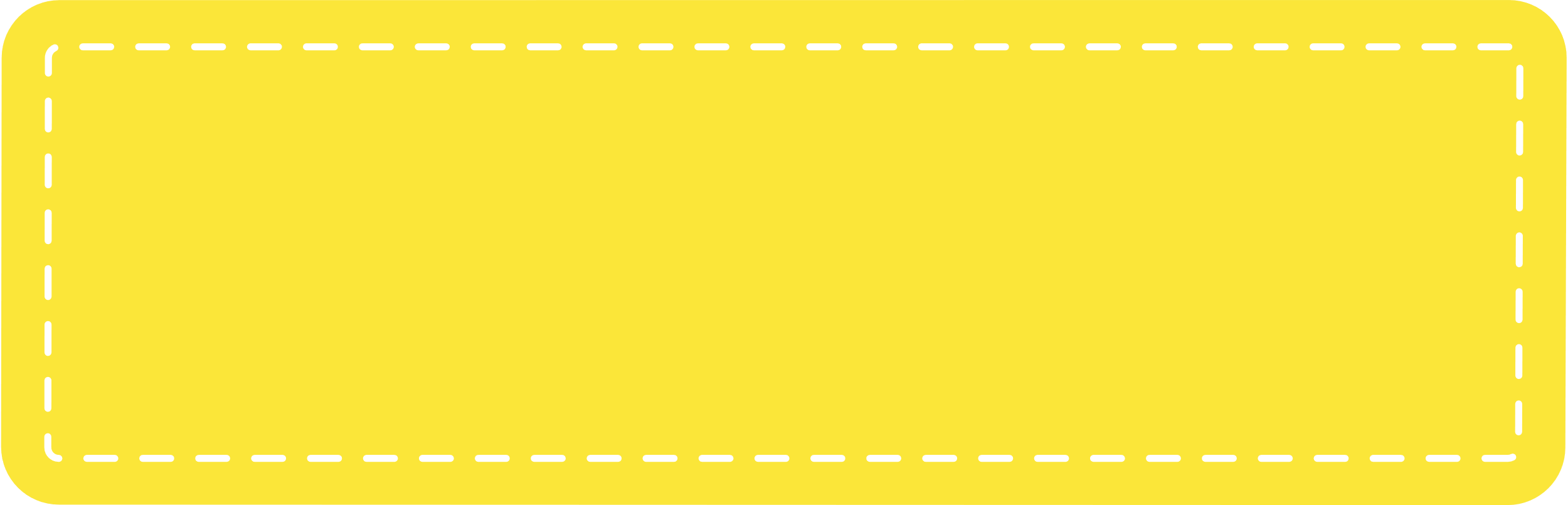 Em hãy nêu tình cảm, cảm xúc của mình về nhân vật đó
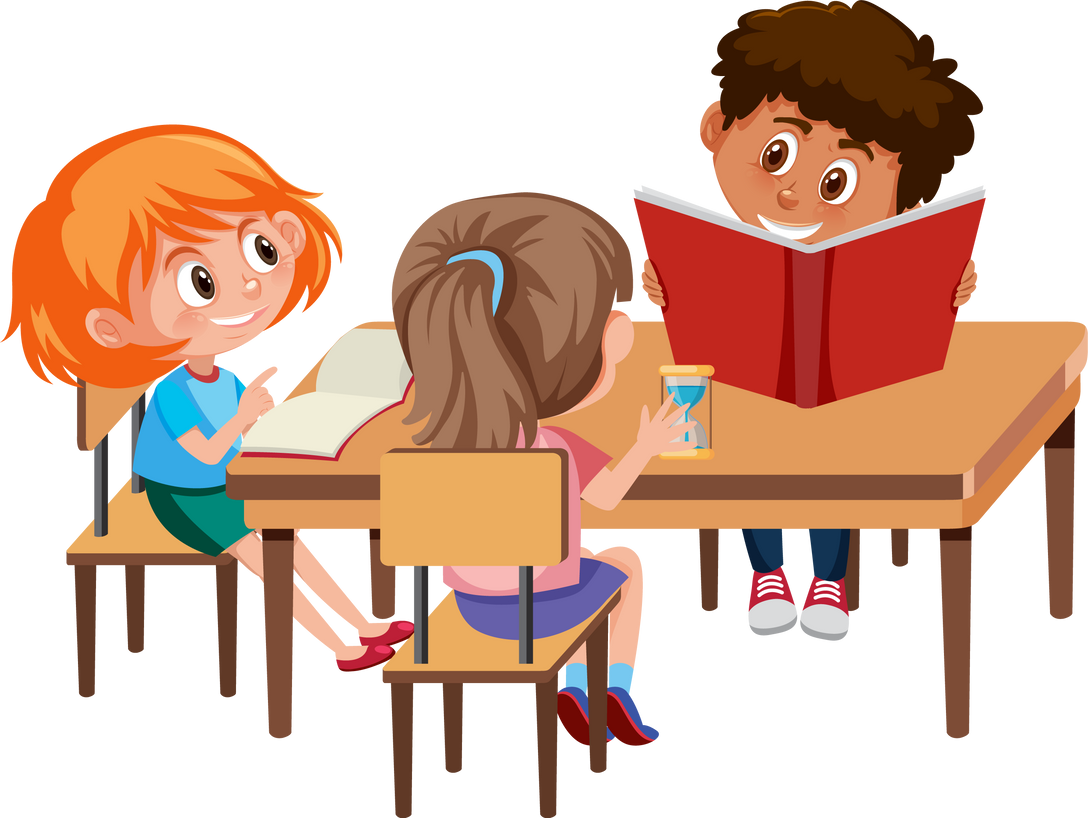 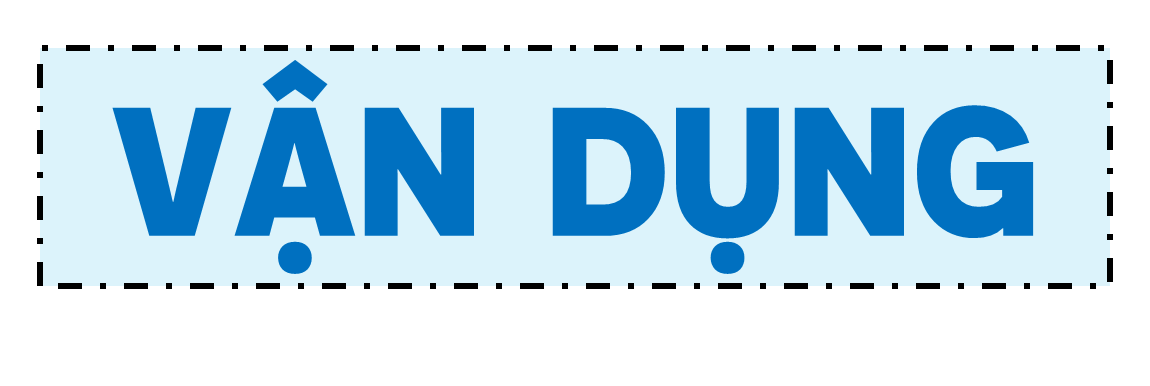 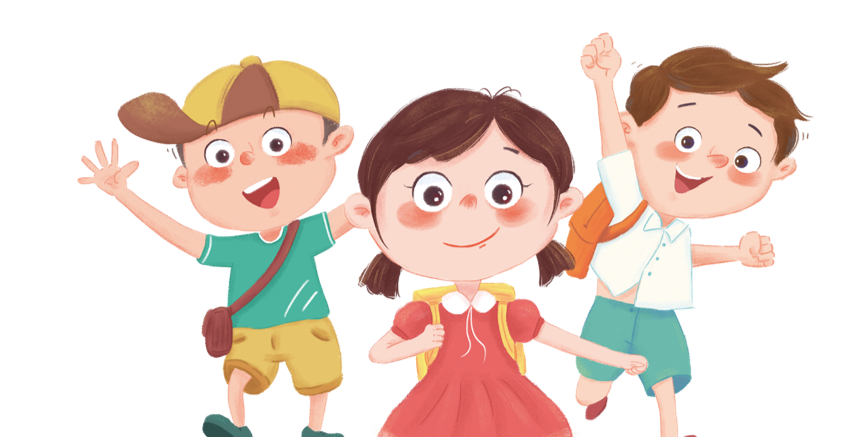 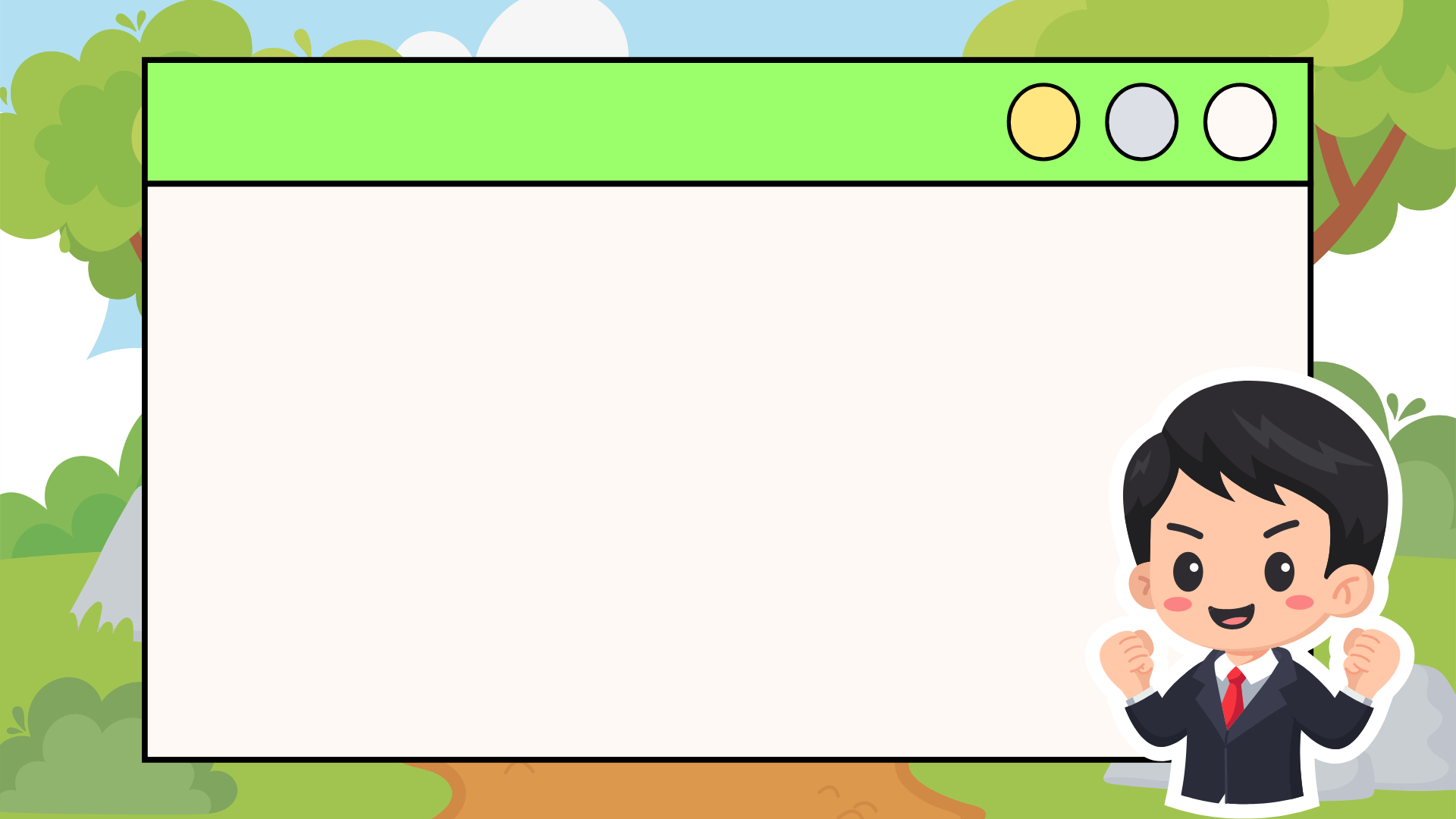 Kể với người thân những câu chuyện của tác giả mà em yêu thích.
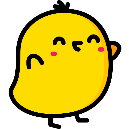 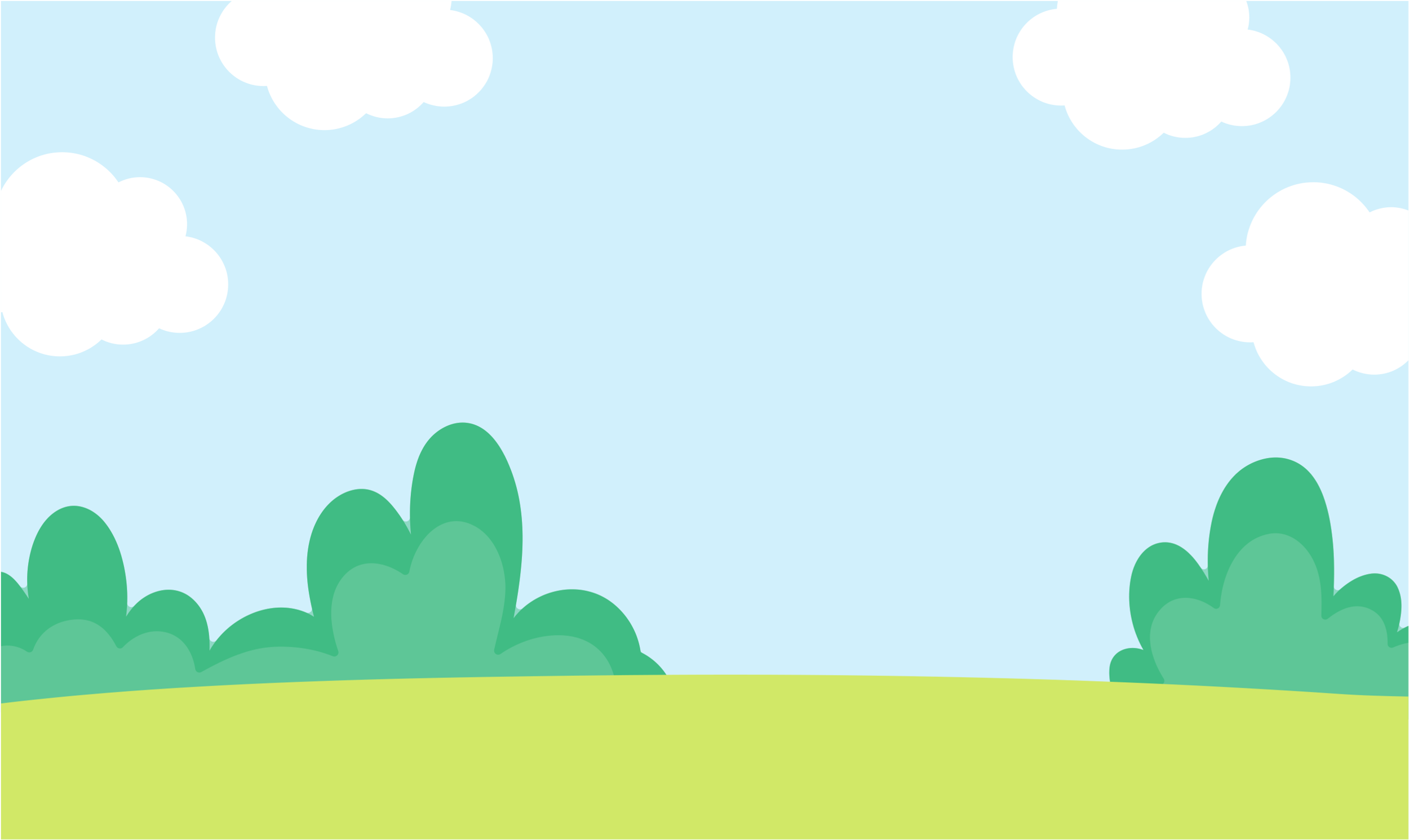 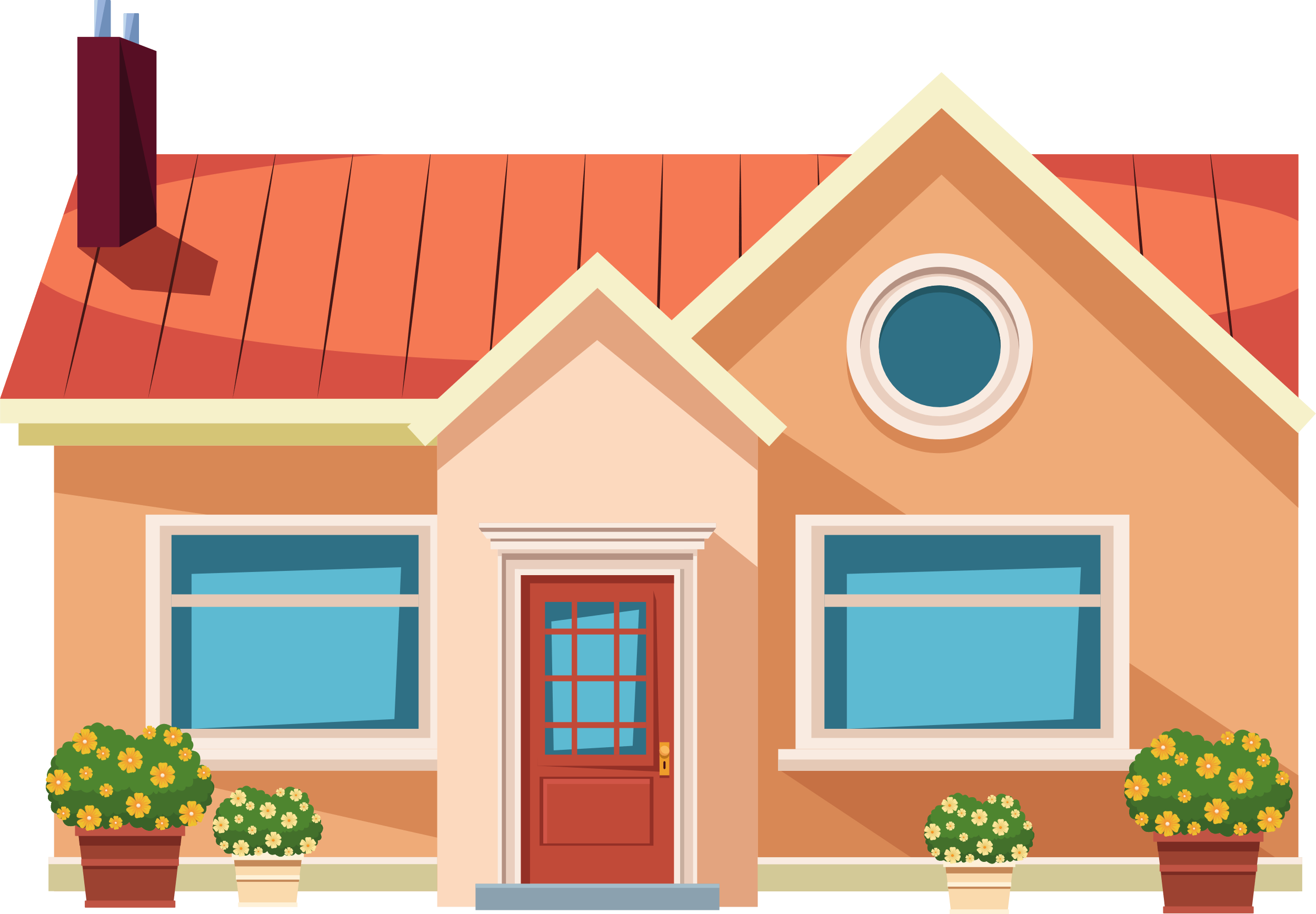 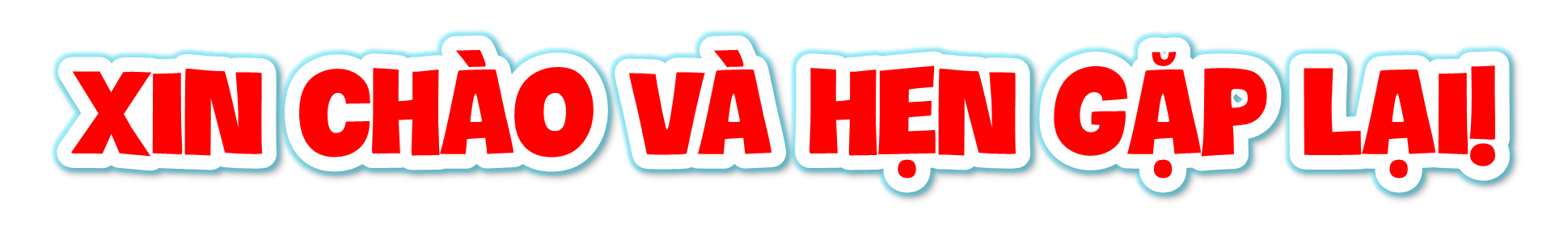 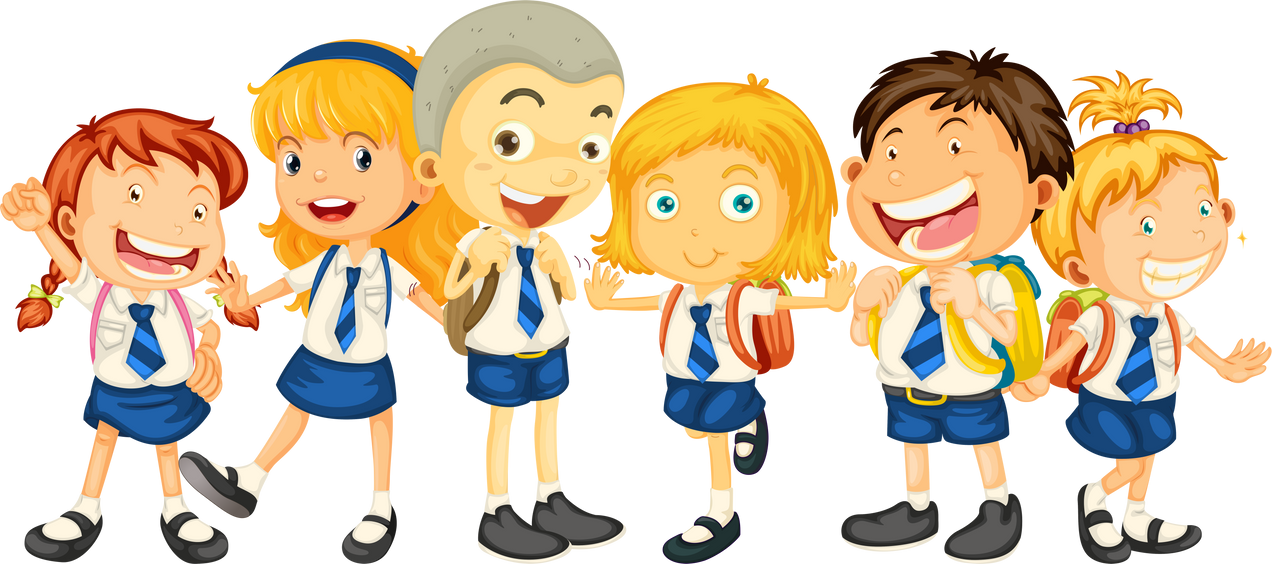